Preemption & Public Health
ChangeLab Solutions Disclaimer
The information provided in this discussion is for informational purposes only and does not constitute legal advice. ChangeLab Solutions does not enter into attorney-client relationships.
ChangeLab Solutions is a nonpartisan, nonprofit organization that educates and informs the public through objective, nonpartisan analysis, study, and/or research. The primary purpose of this discussion is to address legal and/or policy options to improve public health. There is no intent to reflect a view on specific legislation.
© 2024 ChangeLab Solutions
CDC Disclaimer
These course materials are for instructional use only and are not intended as a substitute for professional legal or other advice. While every effort has been made to verify the accuracy of these materials, legal authorities and requirements may vary from jurisdiction to jurisdiction. Always seek the advice of an attorney or other qualified professional with any questions you may have regarding a legal matter.
The contents of this presentation have not been formally disseminated by the Centers for Disease Control and Prevention and should not be construed to represent any agency determination or policy.
What we’ll discuss
Preemption and Health Equity
Sources of Authority
Types of Preemption
Spotting Preemption
Navigating Preemption
Centering Equity
We’ll use this icon to highlight opportunities to center equity in your work.
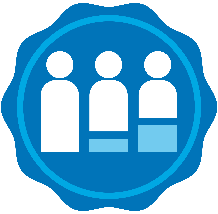 Equity practice tip!
What we’ll discuss 1
Preemption and Health Equity
Sources of Authority
Types of Preemption
Spotting Preemption
Navigating Preemption
What is health equity?
“Health equity means that everyone has a fair and just opportunity to be as healthy as possible. This requires removing obstacles to health such as poverty, discrimination, and their consequences.”
—Paula Braveman
Moving toward true equity
Image based on Visualizing health equity: one size does not fit all infographic. Robert Wood Johnson Foundation; 2017. rwjf.org/en/library/infographics/visualizing-health-equity.html
A Framework for Policy Interventions: 5 Drivers of Inequity
Learn more in the Blueprint for Changemakers
What is preemption?
Preemption is when the law of a higher level of government invalidates the law of a lower level of government.
Preemption and public health: The current context
Since around the 2010s, there has been a trend of state legislatures preempting local governments from enacting policies that can undo the fundamental drivers of health inequities.
What caused this trend?
Many preemptive state laws are part of a long-term strategy by corporate interests to end local authority over a variety of issues. 
Preemption has been increasingly used to protect financial interests and thwart local efforts to enact policies aimed at advancing health equity. 
Much of this effort has been orchestrated by the American Legislative Exchange Council (ALEC), an industry-funded organization that writes and distributes model bills.
These models served as the basis for many of the increasing number of state laws that misuse preemption and exacerbate health inequities.
What matters is how preemption is used
Historical example: To address discriminatory state and local policies in the 1950s and 1960s, the federal government passed the Civil Rights Act, the Voting Rights Act, and the Fair Housing Act. 

Contemporary example: To address a worsening housing crisis, California enacted legislation in 2017 that revoked local governments’ authority to regulate and ultimately deny certain multiunit housing developments.
The implications of preemption
Understanding the implications of preemption for any given policy requires a case-by-case assessment:
Is preemption likely to worsen health inequities?
Is it an appropriate response to address existing inequities?
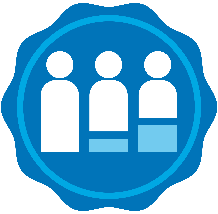 Equity practice tip!
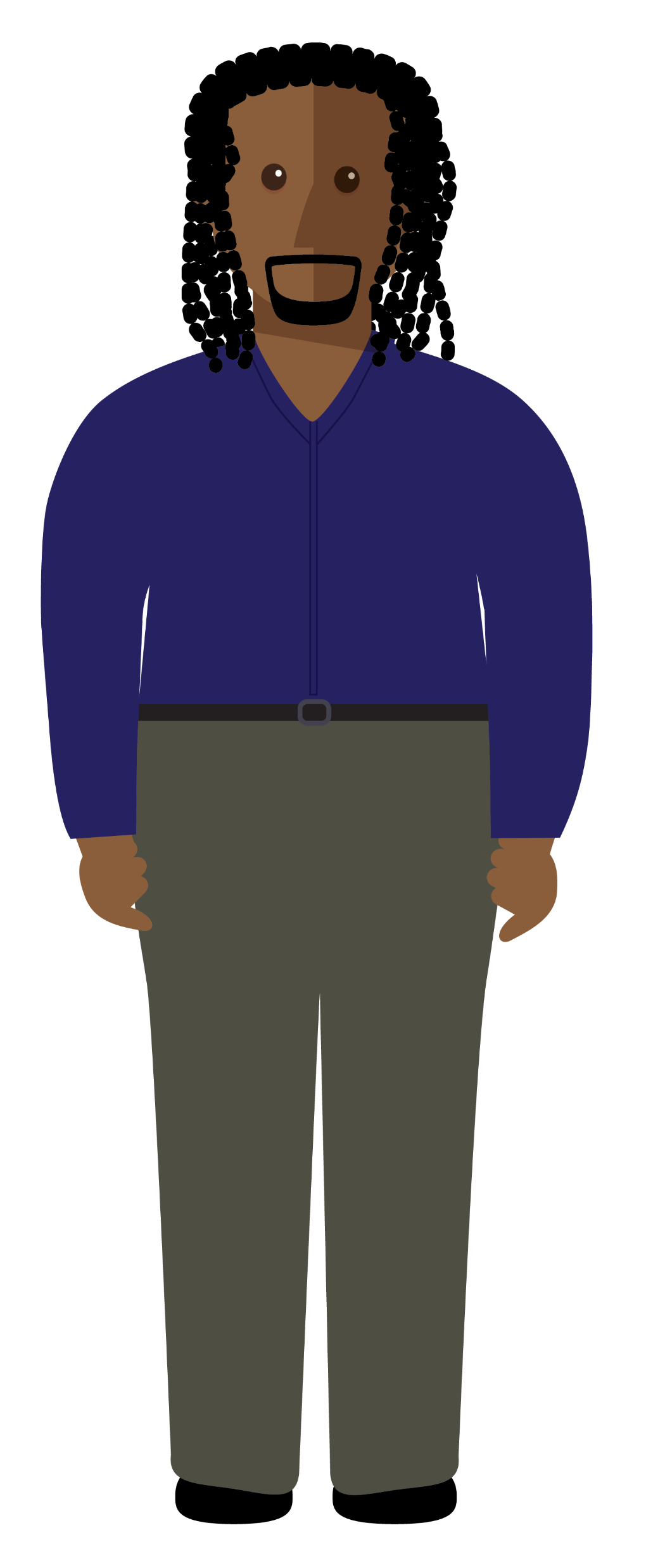 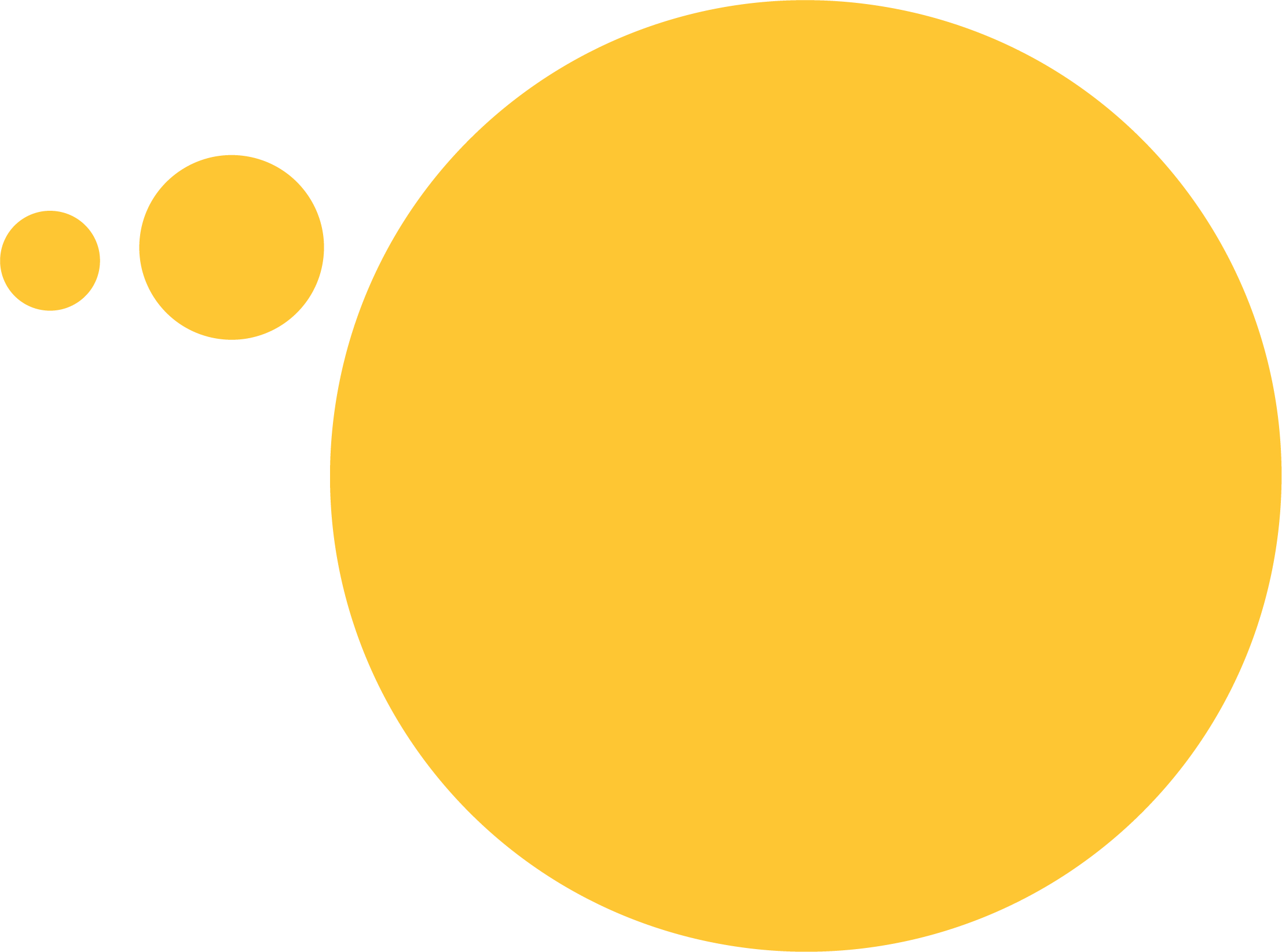 Meet Omari, a county health official
Omari is drafting a policy paper exploring the possibility of adopting a paid sick leave ordinance in the county of Innovation.
Paid Sick Leave: Legal Considerations
Can the county pass a paid sick leave ordinance?
If so, what legal considerations should they be aware of?
Quiz 1: True or false?
Health equity focuses on fairness and the opportunity for all people to reach their full health potential regardless of their race, gender, sexual identity, class, or other markers.
True
False
Quiz 1: Answer
Health equity focuses on fairness and the opportunity for all people to reach their full health potential regardless of their race, gender, sexual identity, class, or other markers.
True – CORRECT ANSWER
False
Quiz 2: True or false?
Preemption always negatively affects health equity.
True
False
Quiz 2: Answer
Preemption always negatively affects health equity.
True
False – CORRECT ANSWER
What we’ll discuss 2
Preemption and Health Equity
Sources of Authority
Types of Preemption
Spotting Preemption
Navigating Preemption
Federalism and Police Power
Federal, State, Local
The US Constitution
Defines the power of the federal government and distributes power between the federal and state and local governments
The Constitution: Supremacy ClauseArticle VI, Clause 2
“This Constitution, and the laws of the United States which shall be made in pursuance thereof; and all treaties made, or which shall be made, under the authority of the United States, shall be the supreme law of the land; and the judges in every state shall be bound thereby, anything in the Constitution or laws of any state to the contrary notwithstanding.”
Federal Powers
Levy taxes
Spend for the general welfare
Regulate commerce with foreign nations, among states, and with tribes
Make all laws that are necessary and proper
Reservation of Power: 10th Amendment
“The powers not delegated to the United States by the Constitution, nor prohibited by it to the States, are reserved to the States respectively, or to the people.”
What about police power?
Promote the public health, safety, and the general well-being of the community
Enact and enforce laws for general welfare
State Plenary Powers
Distribute power between the state government and local governments
Home Rule
“A county or city may make and enforce within its limits all local, police, sanitary, and other ordinances and regulations not in conflict with [state law].” (Cal. Const. art. XI § 7; emphasis added)
Dillon’s Rule
Local governments have only those powers that are: 
Explicitly granted OR implied from a specific grant of authority 
Essential to the purposes of government
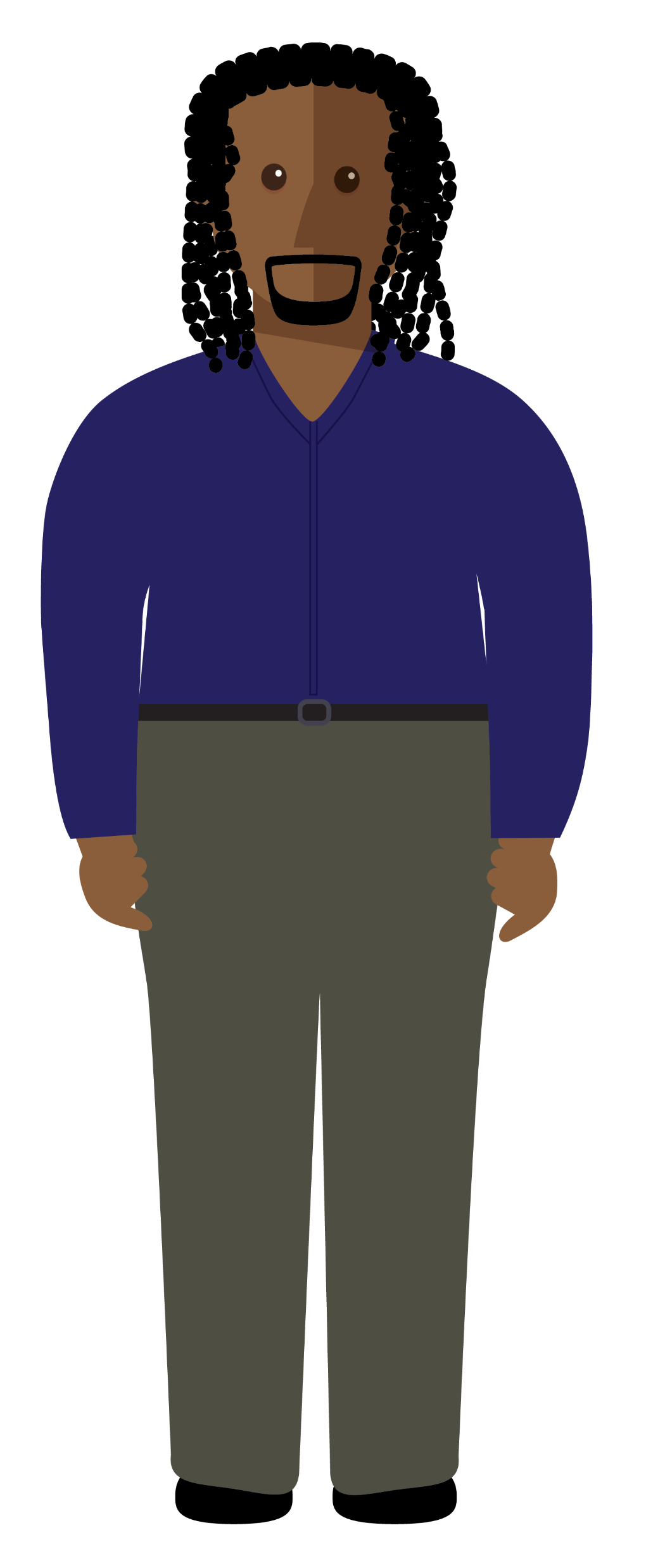 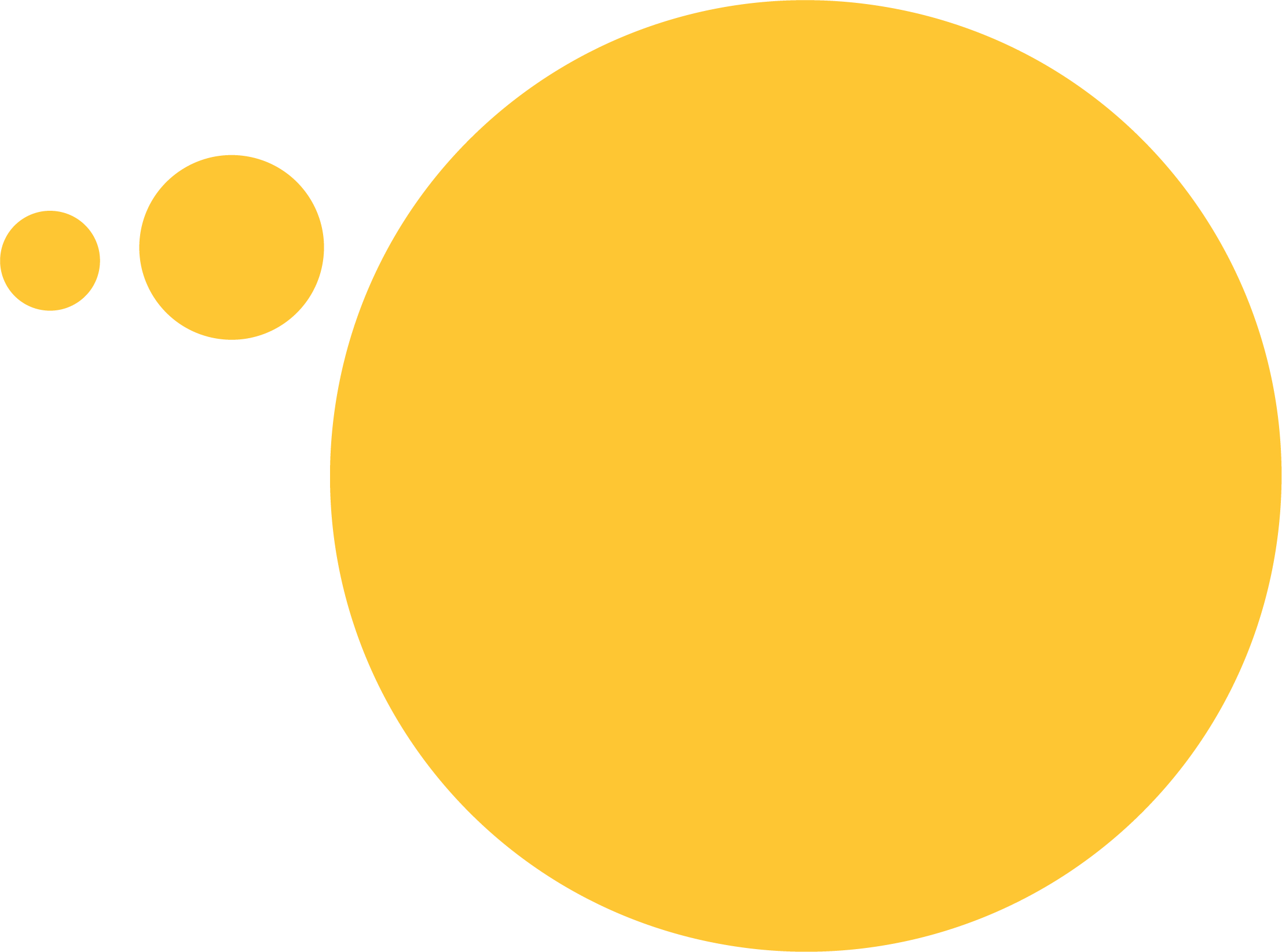 Confirm regulatory authority
Omari consults the city attorney’s office to confirm that the county, in a Dillon’s Rule state, has authority to adopt a paid sick leave ordinance.
Quiz 3: True or false?
The federal government has total control over state and local laws.
True
False
Quiz 3: Answer
The federal government has total control over state and local laws.
True
False – CORRECT ANSWER
Quiz 4: True or false?
Local governments have authority to enact laws regardless of what state law says. 
True
False
Quiz 4: Answer
Local governments have authority to enact laws regardless of what state law says. 
True
False – CORRECT ANSWER
Practice tip: Determining regulatory authority
Are you in a home rule state with broad authority? 
If yes:
Check for any preemptive state laws
If no: 
Check to see if there is enabling legislation. If so… 
Check for any preemptive state laws
What we’ll discuss 3
Preemption and Health Equity
Sources of Authority
Types of Preemption
Spotting Preemption
Navigating Preemption
Ceiling versus Floor Preemption
Ceiling preemption occurs when a higher level of government prohibits lower levels of government from requiring anything more than or different from what the higher-level law requires. 
Floor preemption occurs when a lower level of government regulates some parts of an issue, even when a higher level of government has a law in that area.
Ceiling Preemption
Uniform Standards
Efficiency
Equal Treatment
What are some examples of ceiling preemption?
Airline safety
Nuclear power plant safety
Military or foreign relations policies
Airline Safety
Regulated by the federal government
State and local governments preempted from enacting laws in this area
Nuclear Power Plant Safety
Governed by federal regulations issued by the Nuclear Regulatory Commission
Having a single regulator streamlines the regulatory process and is cost efficient
Military or Foreign Relations Policies
United States wants national uniformity when negotiating with other countries and engaging in global affairs.
As a result, the federal government completely occupies this space.
Quiz 5: Multiple choice
Which of the following are reasons for ceiling preemption?
 Efficiency
 Equity
 Uniformity
 A and C
 A, B, and C
Quiz 5: Answer
Which of the following are reasons for ceiling preemption?
 Efficiency
 Equity
 Uniformity
 A and C – CORRECT ANSWER
 A, B, and C
Floor Preemption
Flexibility
Innovation
Progress
Floor preemption & public health
“[W]hen the federal government regulates state authority, and the states regulate local authority in the area of public health, their actions, wherever appropriate, should set minimum standards [floor preemption], allowing states and localities to further protect the health and safety of their inhabitants. Preemption should avoid language that hinders public health action.” (Institute of Medicine, 2011; emphasis added)
Civil Rights Laws
Environmental Protection Standards
School Nutrition Standards
How would a state law on paid sick leave affect local laws?
What about vacuumpreemption?
Leaves gaps where lower levels of government can’t regulate
Laws that preempt local paid sick leave
Source: Economic Policy Institute. Workers’ rights preemption in the U.S.
Example: Vacuum preemption in Indiana
INDIANA CODE,  §22-2-16-3
Sec. 3 . Unless federal or state law provides otherwise, a unit may not establish, mandate, or otherwise require an employer to provide to an employee who is employed within the jurisdiction of the unit:
a benefit;
a term of employment;
a working condition;  or
an attendance, scheduling, or leave policy; that exceeds the requirements of federal or state law, rules, or regulations.
Additional examples of vacuum preemption
Minimum wage
Housing
Consequences of vacuum preemption
Creates a regulatory vacuum, limiting local control
Can prevent some innovations without adding to uniformity
Can result in inequity from decision making by a nonrepresentative political body
Example: Vacuum preemption in Birmingham, AL
In 2016, Birmingham, Alabama, a majority Black, working-class city, raised its minimum wage from the federal minimum of $7.25 to $10.10. 
Two days later, the state legislature, predominantly White legislators from other areas of the state, passed a law barring all Alabama localities from raising its minimum wage or requiring other employee benefits. 
This is an example of how preemption as a legal tool can sometimes be structurally problematic.
Preemption can also promote equity
Example: State vacuum preemption of 911 nuisance laws
Punitive Preemption
Punitive preemption (or super-preemption): The higher level of government penalizes lower levels of government or local officials who legislate in certain areas — for example:
Removing funding from a local jurisdiction that enacts laws in the preempted area
Fines for elected officials who legislate in the preempted area
Giving corporations or individuals the right to sue for violation of preemptive laws
Removal from office if an elected official violates such a law
Example: Punitive preemption in Arizona
In 2016, Arizona enacted a law requiring the state treasurer to withhold state funding from any municipality that is determined by the state’s attorney general to have enacted a preempted local law unless the law is repealed.
Arizona’s punitive preemption is not limited to specific topic areas, as most other punitive state laws have been.
Punitive preemption applies to any local government in the state with laws that violate — or may violate — any provision of state law or the Arizona Constitution.
Quiz 6: Multiple choice
Which of the following is an example of vacuum preemption?
A state law preempting local governments from passing ordinances to protect tenants from housing discrimination and not having any protections in state law
A state law requiring a minimum set of protections for tenants against housing discrimination
Quiz 6: Answer
Which of the following is an example of vacuum preemption?
A state law preempting local governments from passing ordinances to protect tenants from housing discrimination and not having any protections in state law – CORRECT ANSWER
A state law requiring a minimum set of protections for tenants against housing discrimination
What we’ll discuss 4
Preemption and Health Equity
Sources of Authority
Types of Preemption
Spotting Preemption
Navigating Preemption
Spotting preemption
To spot preemption, there are two main questions to ask yourself:
Are you a state or local government?
What does the language of the law say?
Do you work for a state or local government?
State: 
To spot preemption, review federal law.

City/County: 
To spot preemption, review federal and state law.
What does the language of the law say?
Express Preemption: 
Preemptive intent is stated outright.
Implied Preemption: 
The lower-level law conflicts with the purpose or goal of the higher-level law, or
The legislature intended for the higher-level law to occupy the field.
Example: Express preemption in Oklahoma
“No agency or other political subdivision of the state, including, but not limited to, municipalities, counties or any agency thereof, may adopt any order, ordinance, rule or regulation concerning the sale, purchase, distribution, advertising, sampling, promotion, display, possession, licensing or taxation of tobacco products, nicotine products or vapor products…” (63 OK Stat § 1-229.20 (2022))
Example: Implied preemption in Maryland
Even though state law does not expressly prohibit local regulation of tobacco product sales, it “comprehensively regulates the packaging, sale, and distribution of tobacco products, including cigars, and thus preempts [local regulation of] this field.” (Altadis USA v. Prince George’s County, 431 Md. 307, 316 (MD 2013))
Consequences of express & implied preemption
Express Preemption: 
Local governments know their limitations
Could create a regulatory vacuum
Implied Preemption: 
Consult an attorney
Look for a savings clause
Tobacco Control Act: Preemption Clause
“No State or political subdivision of a State may establish or continue in effect with respect to a tobacco product any requirement which is different from, or in addition to, any requirement . . . relating to tobacco product standards, premarket review, adulteration, misbranding, labeling, registration, good manufacturing standards, or modified risk tobacco products.” (21 U.S.C.§387p(a)(2)(A))
Tobacco Control Act: Savings Clause
“[The Preemption Clause] does not apply to requirements relating to the sale, distribution, possession, information reporting to the State, exposure to, access to, the advertising and promotion of, or use of, tobacco products by individuals of any age, or relating to fire safety standards for tobacco products.” (21 U.S.C.§387p(a)(2)(B))
Federal preemption of tobacco laws: One example in New York City
Question: Does the Federal Tobacco Control Act preempt a New York City ordinance governing the sale of flavored tobacco products?
Ruling: No. The Federal Tobacco Control Act did not preempt the ordinance. New York City did have the authority to regulate the sale of flavored tobacco products.
U.S. Smokeless Tobacco Manufacturing Company LLC v. City of New York, 708 F.3d 428 (2d Cir. 2013).
A Note About:Federal Law Today
FDA regulations prohibiting the manufacture and sale of menthol cigarettes and flavored cigars.
State preemption of tobacco laws: California Labor Code § 6404.5
Preemption Clause: Prohibits local governments from enacting workplace smoking restrictions
Savings Clause: Allows local regulation of smoking in “any area not defined as a ‘place of employment’”
Quiz 7: Multiple choice
To determine whether a higher-level law preempts an issue, what should you consider? 
The plain language of the law
Legislative intent
Case law
A and B
A, B, and C
Quiz 7: Answer
To determine whether a higher-level law preempts an issue, what should you consider? 
The plain language of the law
Legislative intent
Case law
A and B
A, B, and C – CORRECT ANSWER
What we’ll discuss 5
Preemption and Health Equity
Sources of Authority
Types of Preemption
Spotting Preemption
Navigating Preemption
Recap: How to approach preemption
Know your authority.
Understand if you are dealing with express or implied preemption.
Look for a savings clause.
Stay alert.
How can the county respond to vacuum and punitive preemption?
Response strategies
Repeal bills
Alternative policies
Litigation
Response strategies 1
Repeal bills
Alternative policies
Litigation
Response strategies 2
Repeal bills
Alternative policies
Litigation
Response strategies 3
Repeal bills
Alternative policies
Litigation
Case study: Ohio
In April 2011, the Cleveland City Council passed an initiative to ban the sale of artificial trans fat–containing foods from local grocery stores and restaurants.
The Ohio Senate blocked the city’s initiative using an amendment that was unrelated to food/nutrition in the state budget bill
The city sued the state for its attempt to block the proposed ban
The city argued that the state’s actions were an unconstitutional attempt to preempt home rule powers.
The court’s ruling
The city had acted within its authority when it banned the sale of foods containing artificial trans fats. 
Under Ohio’s Constitution, municipalities have the “authority to exercise all powers of local self-government and to adopt and enforce within their limits such local, police, sanitary and other similar regulations, as are not in conflict with general laws.” 
The state’s amendments were an unconstitutional attempt to preempt the city from exercising its home rule powers.
Strategies to combat preemption
Consult an attorney!
Repeal bills
Alternative policies
Litigation
Takeaways
Preemption can greatly affect equity.
Preemption is not inherently good or bad.
Avoiding preemption requires early identification and determining a strategy to address it.
Healthy communities for all through equitable laws & policies
CDC’s Public Health Law Program
What we do
Advance the use of law as a public health tool 
How we do it
Legal Epidemiology: legal mapping and legal evaluation
Legal Guidance for Research: memos, literature reviews, resource navigation, peer review
Research Innovation: methodology reviews, logic modeling, funding, translation
Workforce Development: webinars, trainings, training materials, fellowships, internships, and externships
Whom we serve
CDC programs and state, tribal, local, and territorial (STLT) communities
To submit a request or learn more about public health law, visit us at www.cdc.gov/phlp
Public health law competencies
Define basic constitutional concepts framing the practice of public health.
Describe public health agency authority and limits on that authority.
Identify legal tools and enforcement procedures to address day-to-day public health issues.
Distinguish public health agency powers from those of other agencies, legislatures, and courts.
Funding acknowledgment
This training was supported by the Centers for Disease Control and Prevention of the US Department of Health and Human Services (HHS) as part of a financial assistance award totaling $250,000 with 100 percent funded by CDC/HHS. 
The contents are those of the author(s) and do not necessarily represent the official views of, nor an endorsement, by CDC/HHS, or the US government.
Credits
Narration: Cia Court
Illustrations: Karen Parry | Black Graphics
Thank you!